Figure 4. Large amplitude, polarity-reversed offset potentials in calcarine cortex. Shown here are two ...
Cereb Cortex, Volume 14, Issue 2, February 2004, Pages 165–173, https://doi.org/10.1093/cercor/bhg115
The content of this slide may be subject to copyright: please see the slide notes for details.
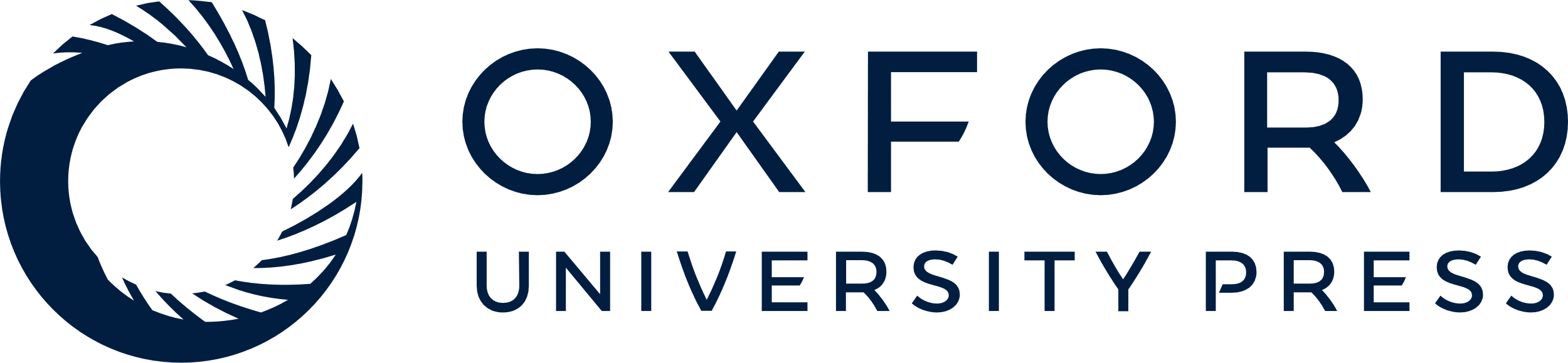 [Speaker Notes: Figure 4. Large amplitude, polarity-reversed offset potentials in calcarine cortex. Shown here are two consecutive electrodes from a strip running along the calcarine sulcus in a single subject. Visible are the very large (50–100 µV) offset potentials following termination of the 500 and 1500 ms stimuli. Note that the potentials have opposite polarity, suggesting that they bracket a common source. Such polarity reversals can obscure large amplitude potentials when averaging across electrodes.


Unless provided in the caption above, the following copyright applies to the content of this slide:]